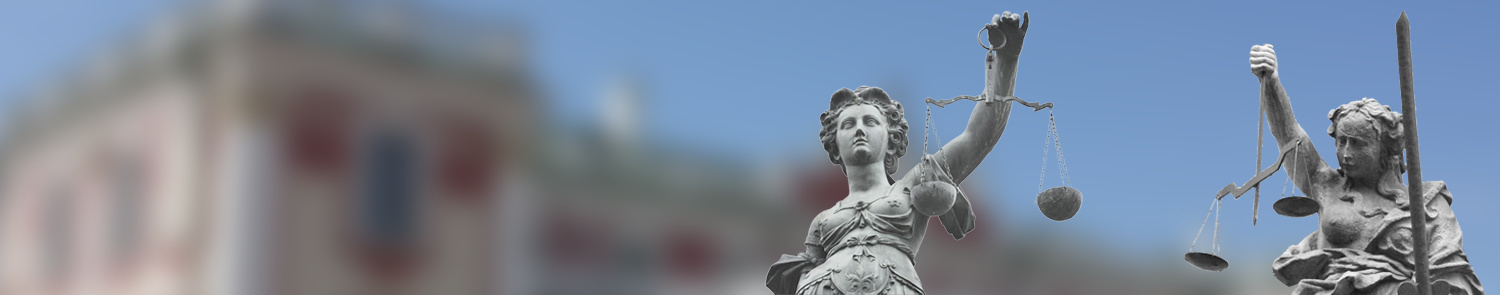 Massenverfahren: Status Quo und ReformbedarfPräsident des Amtsgerichts Dr. Dietmar Dumke, KölnKöln, 30.11.2023
Massenverfahren: Status Quo
Phänomen Massenverfahren in verschiedenen Bereichen:
Fluggastrechte
Diesel
Prämienanpassungen
Widerruf bei Darlehns- und Versicherungsverträgen etc.
Tendenz zur Ausweitung durch neue Geschäftsfelder
Der Schwarm zieht nicht vorüber  Die Verfahren sind „gekommen, um zu bleiben“ (Riehm)
2
PAG Dr. Dietmar Dumke, AG Köln, 30.11.2023
Massenverfahren: Status Quo
Situation OLG-Bezirk Köln: Landgerichte und OLG 
Anteil Massenverfahren an Eingängen in Zivilsachen zwischen 20 % und knapp 40 %
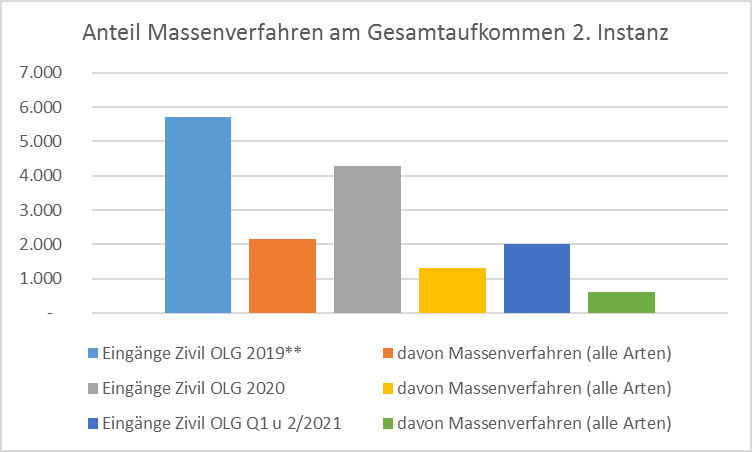 *  Quelle MIS
** Quelle Pebexcel
3
PAG Dr. Dietmar Dumke, AG Köln, 30.11.2023
Massenverfahren: Status Quo
4
PAG Dr. Dietmar Dumke, AG Köln, 30.11.2023
Massenverfahren: Status Quo
Ein Blick in den Maschinenraum „Fluggastrechte“ des AG Köln und einige weitere Zahlen
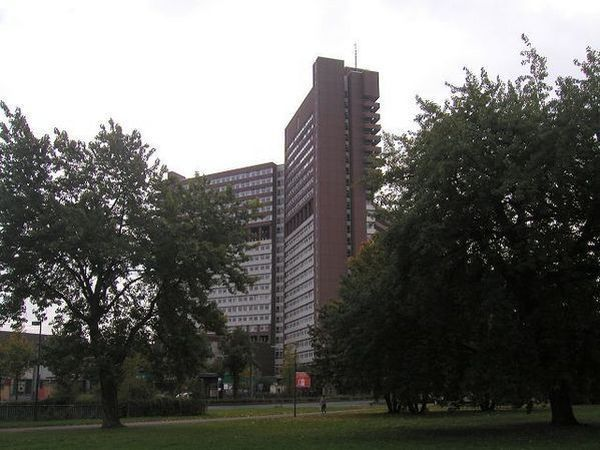 Etagen 7 - 10
5
PAG Dr. Dietmar Dumke, AG Köln, 30.11.2023
Massenverfahren: Status Quo
Eingesetztes Personal AG Köln
Richterinnen und Richter:
Insges. 60 Ri (40 AKA) in allg. Zivilabteilungen
80 – 85 % der allg. Zivilabteilung sind Fluggastrechte
also bearbeiten ca. 50 Ri (33 AKA) = 20 % aller Ri nur Fluggastrechte
Servicekräfte
Ca. 60 (45 AKA) in allg. Zivilabteilungen
Sinnvoller Ressourceneinsatz?
6
PAG Dr. Dietmar Dumke, AG Köln, 30.11.2023
Massenverfahren: Status Quo
Paradoxon: Rückgang der allg. Zivilsachen, gleichwohl starker Anstieg der Eingänge (siehe Grafik oben)

AG Köln
Bundesweit das Gericht mit den meisten Verfahren
Verdopplung der Eingänge seit Anfang des Jahres
seit Sommer ca. 4.000 Verfahren p.M. 
pro Ri derzeit gut 120 Eingänge p.M. (nur Fluggast)
allein 10 neue Zivilabteilungen im September 2023
7
PAG Dr. Dietmar Dumke, AG Köln, 30.11.2023
Massenverfahren: Status Quo
Befund: Klagen ganz überwiegend durch professionelle Rechtsdienstleister, wie Flightright, Airhelp etc. mit spezialisierten Kanzleien. Beklagtenseite ebenfalls spezialisiert.

Uneven playing field?
8
PAG Dr. Dietmar Dumke, AG Köln, 30.11.2023
Massenverfahren: Status Quo
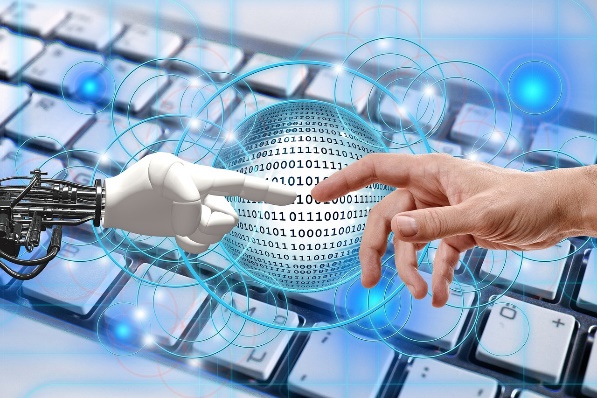 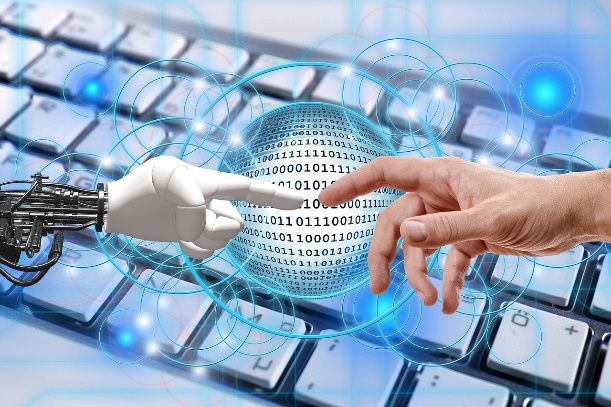 https://pixabay.com/de/photos/hand-roboter-mensch-tastatur-3685829/ 
https://pixabay.com/de/photos/b%C3%BCro-kabinen-angestellte-arbeiten-95311/
9
PAG Dr. Dietmar Dumke, AG Köln, 30.11.2023
Massenverfahren: Reformbedarf
Justiz stößt an Grenzen
Verfahren werden bleiben
2 generelle Wege:
Neue Rahmenbedingungen und Verfahren für Massenverfahren

Optimierungen im bestehenden System
10
PAG Dr. Dietmar Dumke, AG Köln, 30.11.2023
Massenverfahren: Reformbedarf
Weg 1: Neue Verfahren und Änderungen im Verfahrensrecht

Kollektiver Rechtsschutz: z.B. Abhilfeklage seit letztem Monat

Vorschläge des Richterbundes vom 13.05.2022
zuletzt Antrag der CDU/CSU Fraktion vom 07.02.2023 (BT-Drs 20/5560) mit unterschiedlichen Stellungnahmen der Experten und Verbände
U.a. Vorabentscheidungsverfahren des Revisionsgerichts
Erweiterte Aussetzungsmöglichkeiten nach § 148 ZPO
Erweiterte Möglichkeiten zur Entscheidung im schriftlichen Verfahren
Entwicklung eines online Verfahrens
Strukturierung des Parteivortrags 
etc.

Kritik z.T.: Beschneidung Verfahrensrechte
11
PAG Dr. Dietmar Dumke, AG Köln, 30.11.2023
Massenverfahren: Reformbedarf
Weg 2: Optimierungen im bestehenden System

Laut Studien soll die Digitalisierung der Verfahrensführung in Deutschland 10 – 15 Jahre hinterherhinken

Was können/müssen wir tun?
Wir brauchen mehr Technologie
Optimierung des workflow
Übermittlung strukturierter Datensätze
FRAUKE pp.
Bessere Suchfunktion
Einsatz von KI
12
PAG Dr. Dietmar Dumke, AG Köln, 30.11.2023
Massenverfahren: Reformbedarf
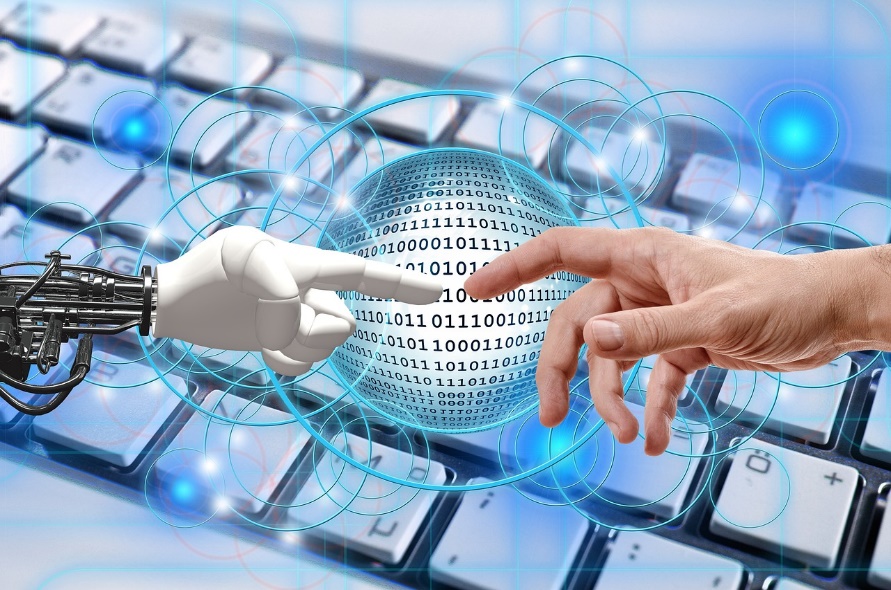 13
PAG Dr. Dietmar Dumke, AG Köln, 30.11.2023
Massenverfahren: Reformbedarf
Stichwort Legaltech/KI:
natürlich kein Robo-Judge (aber davon sind wir weit entfernt)
Es geht (zunächst) um den sinnvollen Einsatz unterstützender Technik, wie sie auch die Parteien nutzen.
(P) zudem: Rahmenbedingungen für Einsatz KI
Überdies: Vollautomatisierte Verfahren sind in der Justiz seit langem bekannt (Mahnverfahren)
14
PAG Dr. Dietmar Dumke, AG Köln, 30.11.2023
Massenverfahren
Herzlichen Dank für Ihre Aufmerksamkeit!
15
PAG Dr. Dietmar Dumke, AG Köln, 30.11.2023